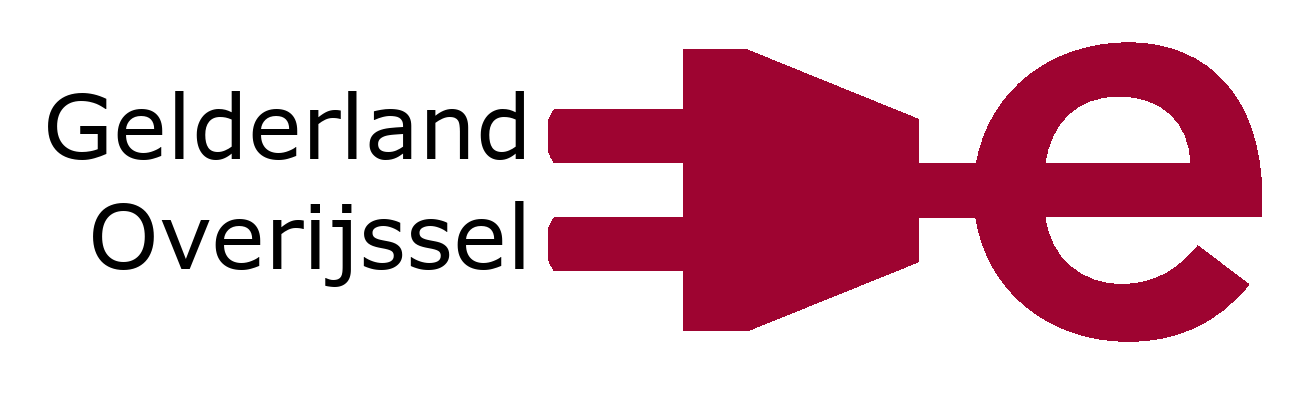 Kennissessie Aanpak Binnenstedelijk Snelladen

Donderdag 16 februari 2023
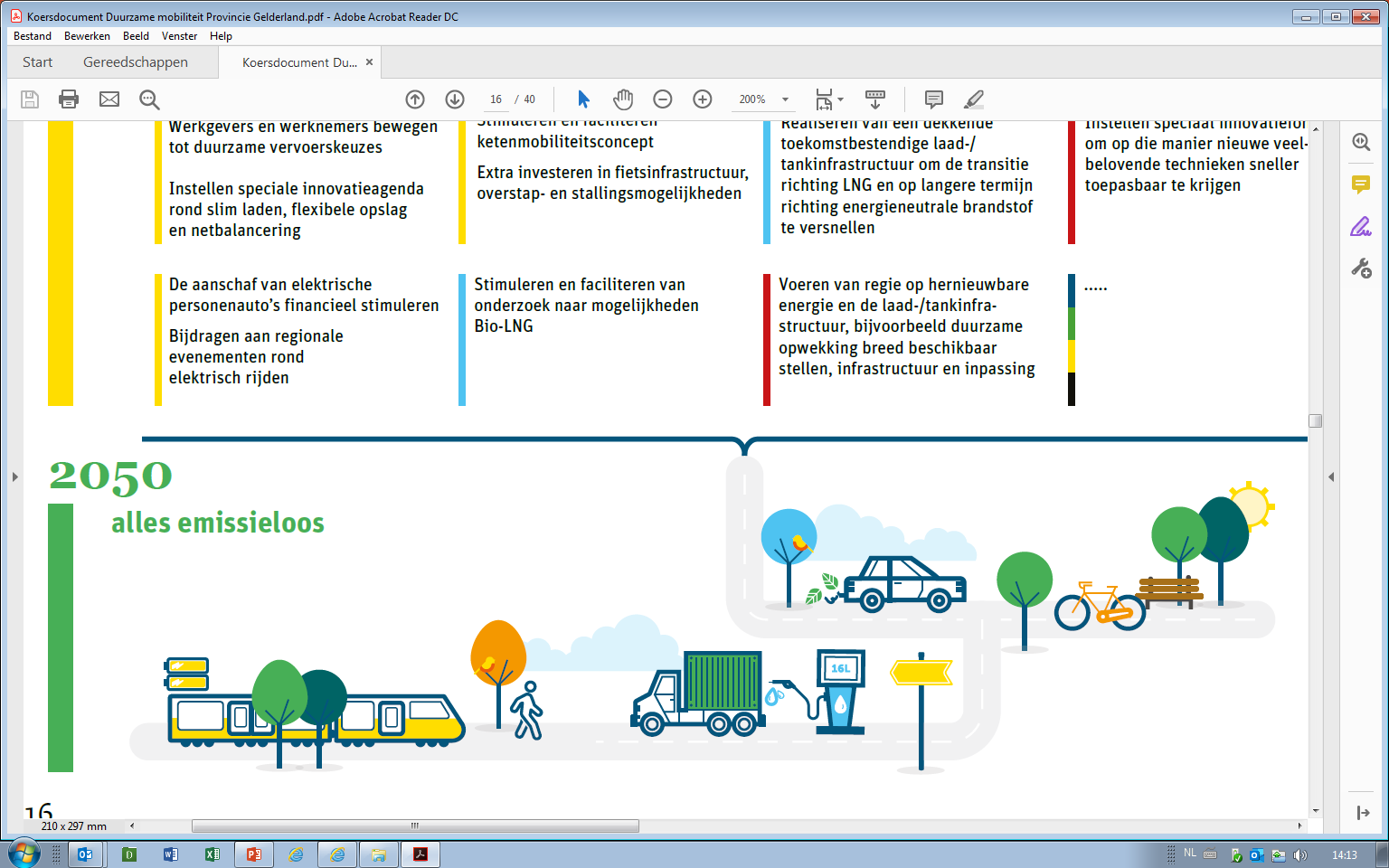 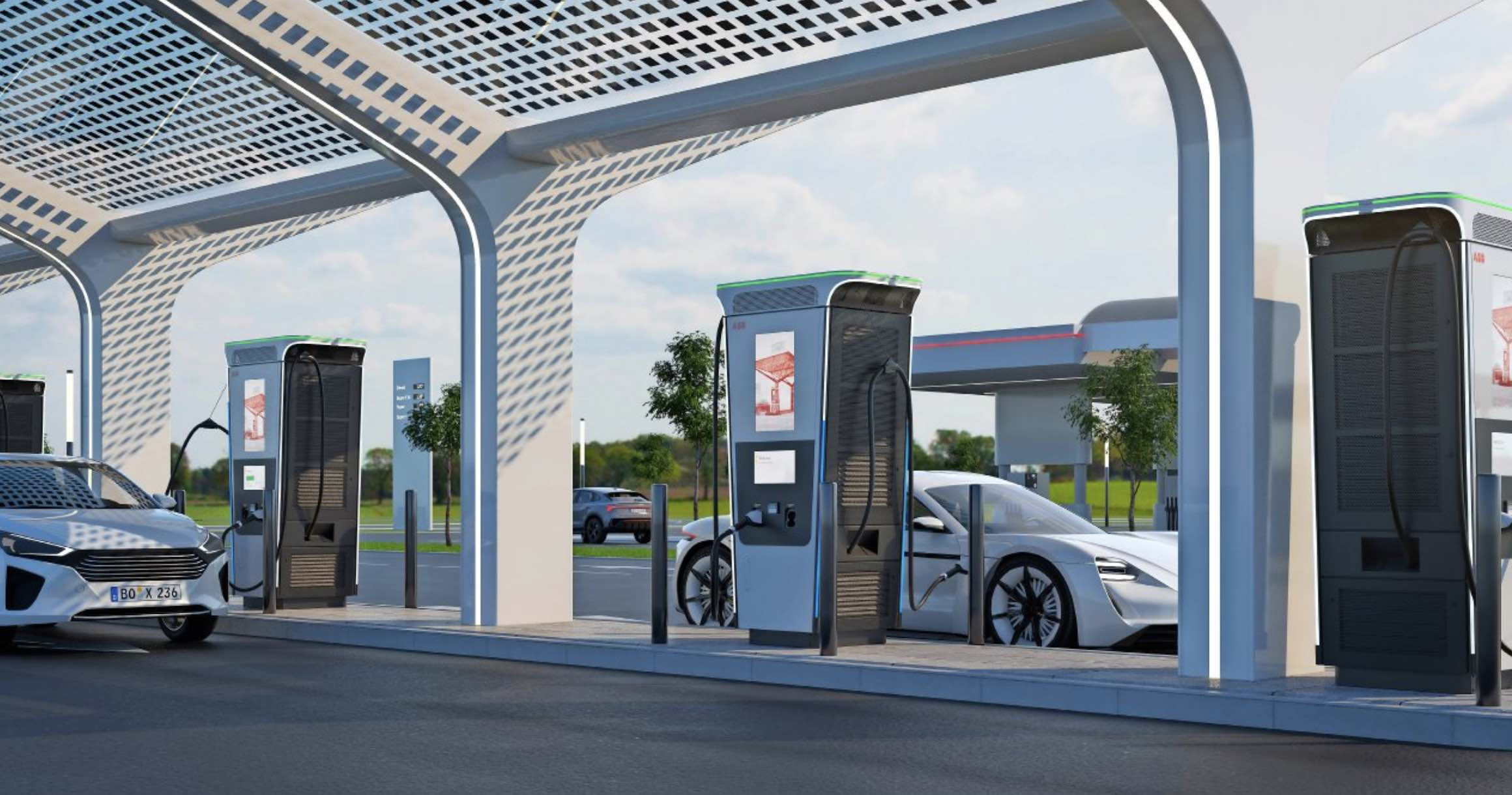 Agenda
Inleiding 
Doel van deze kennissessie
Aanpak Binnenstedelijk Snelladen
Aanleiding
Scope
Producten
Belangrijkste bevindingen pilot
Aan de slag en vervolg
Vragen en afronding
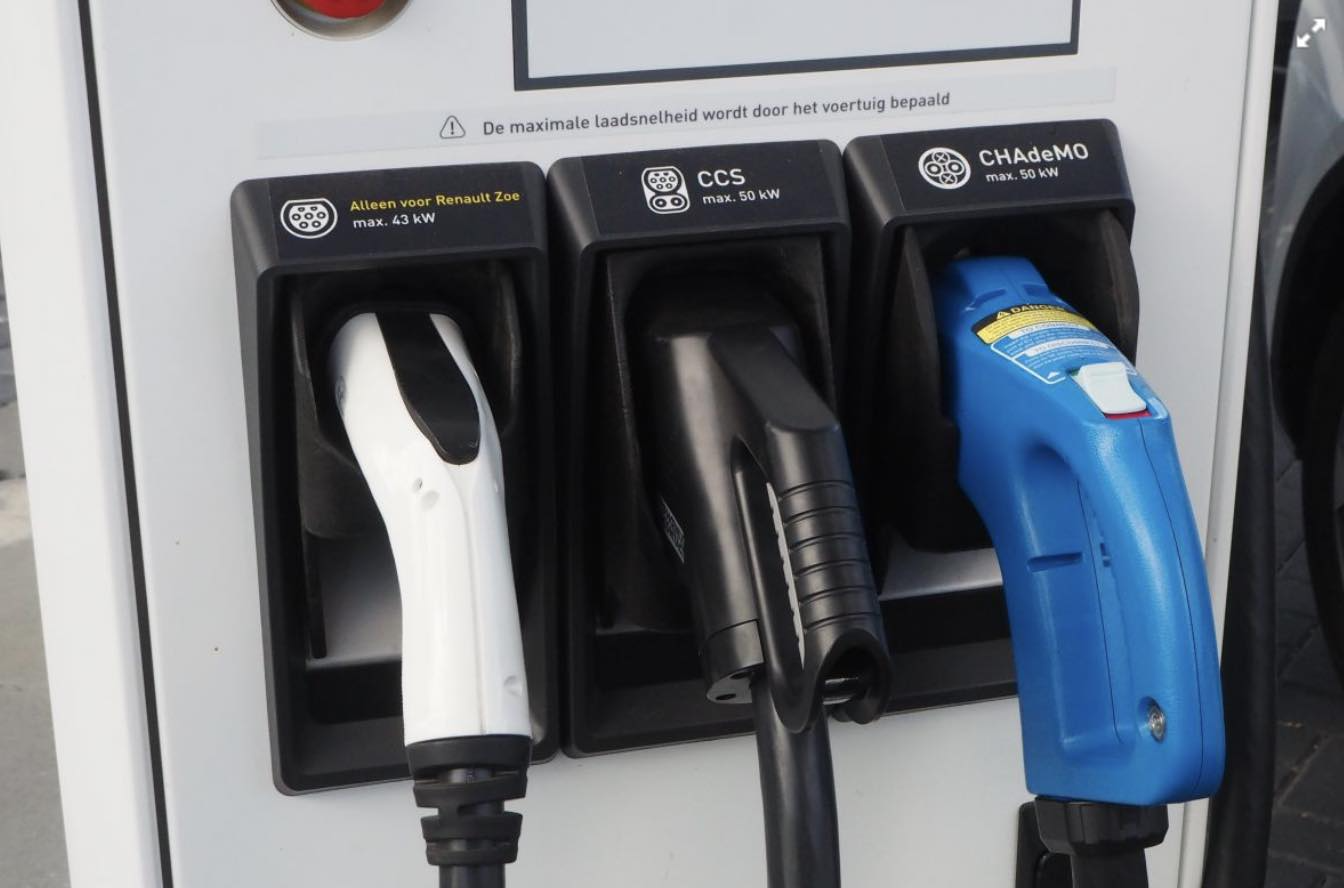 Doel van vandaag
Uitleggen waarom Aanpak Binnenstedelijk Snelladen 
Laten zien waar deze uit bestaat en
Hoe je deze voor jouw gemeente kunt toepassen
Vragen en aanvullingen ophalen die we kunnen meenemen
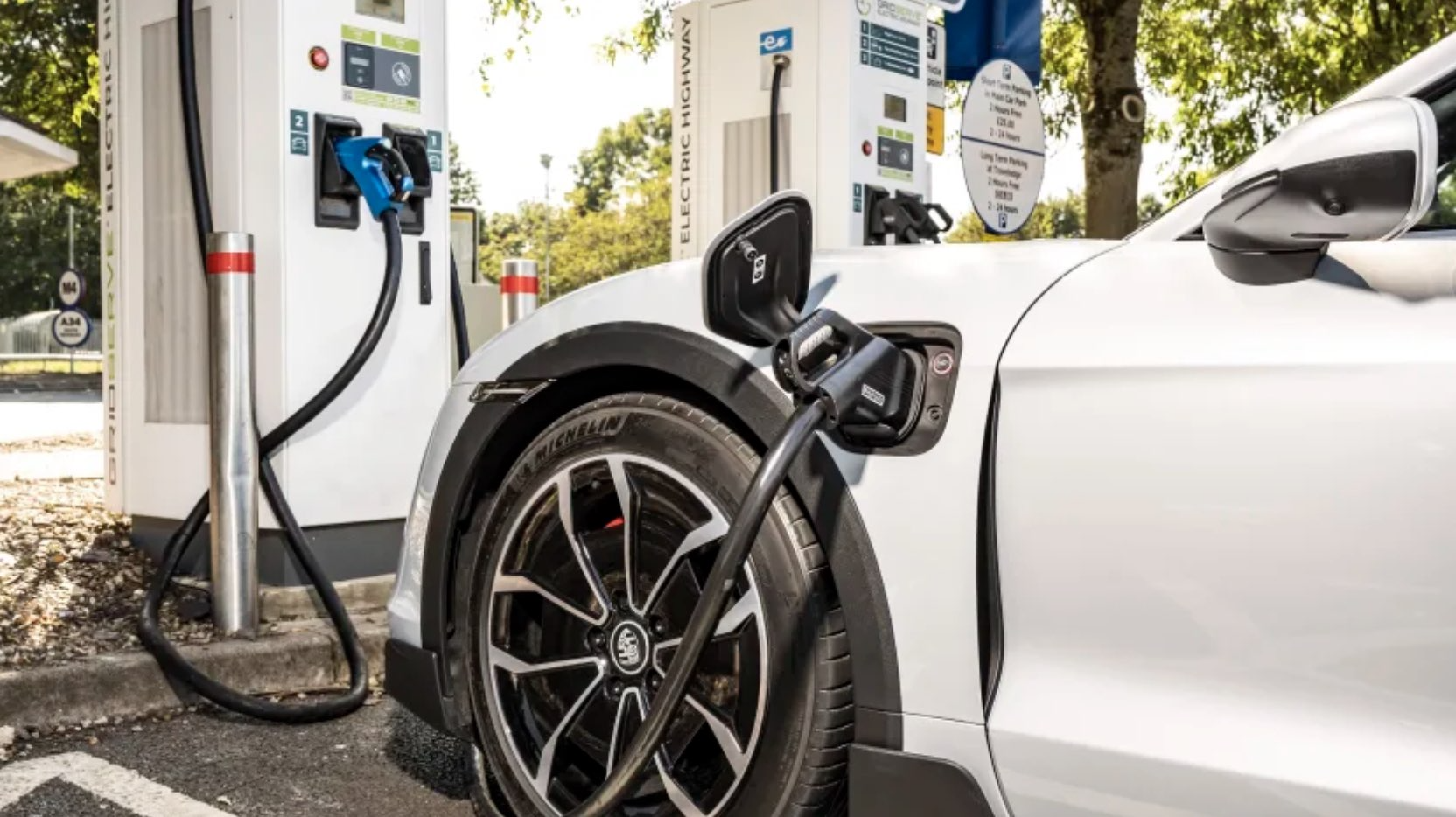 Waarom een Aanpak Binnenstedelijk Snelladen voor NAL-Oost
Aansluiting bij GO-RAL werkwijze (visie, plaatsingsbeleid, uitvoeringsaanpak)
Focus op concrete (uitvoerings) vraagstukken die spelen, door:
Bundelen van info die er al is (niet 2x wiel uitvinden)
Uitzoeken of juist laten opstellen van wat nog niet is 
Maar vooral: gemeenten handvatten geven, samen met Laadconsulenten aan de slag
Daarom pilot Binnenstedelijk Snelladen gestart met gemeenten Ede, Zutphen, Nijmegen en Hengelo
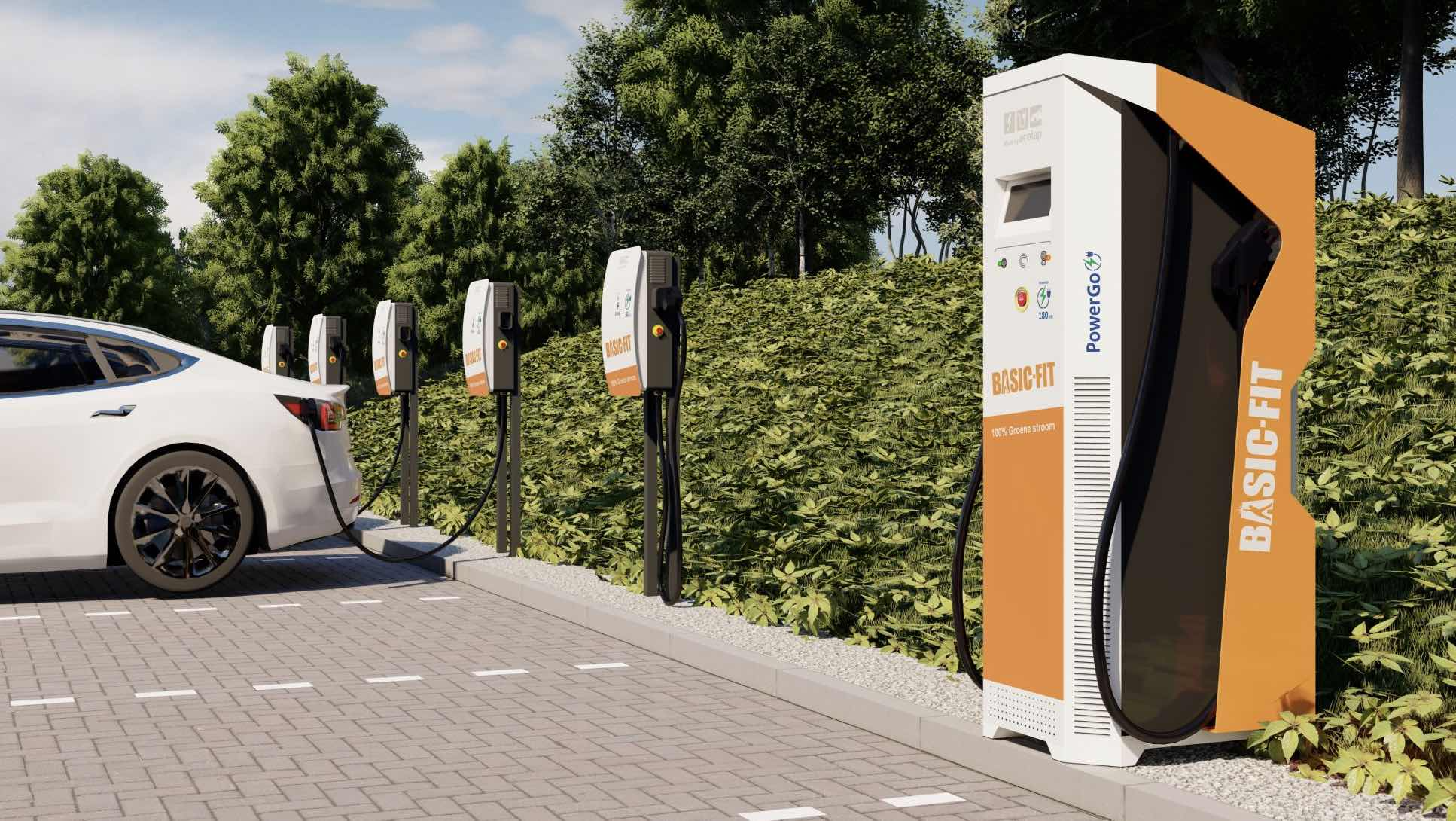 Concrete vraagstukken
Marktpartijen benaderen gemeenten. Wat wil je en wat mag?
Hoe zit het nu met het Didam-arrest?
Nijmegen: semipubliek snellaadstation op minder wenselijke plek. Wat kun je of wat kon je?
Zijn snelladers nu vergunningvrij of verguningplichtig en hoe verhoudt zich dat tot de omgevingswet?
Wat zijn mogelijkheden voor nieuwe snelladers met huidige netcongestie problematiek?
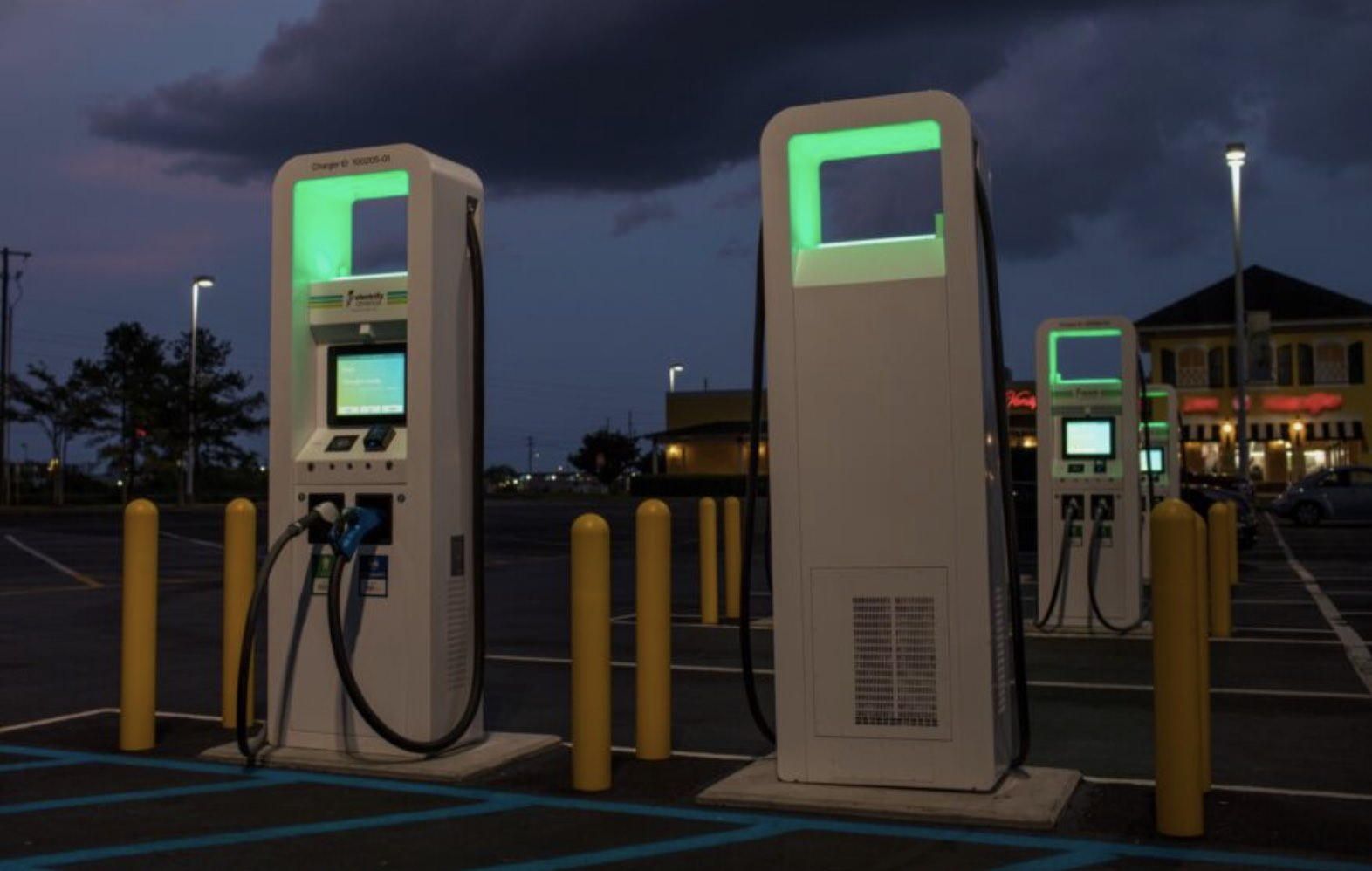 Scope van Aanpak
In scope:
Binnenstedelijk: binnen bebouwde kom
Snelladen: DC laders, 50kW en meer (niet ultra)
4 gebruikersgroepen: Personenvervoer, Taxi’s, Doelgroepen vervoer, bestelbusjes stadslogistiek

Buiten scope:
Ultra-snelladers voor Logistiek (350 kW en meer)
Zwaardere logistieke voertuigen, vrachtwagens, etc.
OV-bussen (via eigen concessie)
Aanpak Binnenstedelijk snelladen
GO-RAL werkwijze en producten
3. Uitvoeringsaanpak
2. Plaatsingsbeleid
1. Laadvisie
0. Ambitie en rolbepaling
Private, semipublieke en publieke
Locaties
Plaatsingsstrategie
Realisatiecriteria
Voortbouwen op Volt applicatie
Selectie geschikte locaties
Marktbenadering en selectieprocedure
Trigger/aanleiding
Urgentie en relatie ander beleid
Opgave 
Strategische keuzes
Gebruikersgroepen
Type 
Soort
Uitvoeringsmodel
Plaatsingsstrategie
Participatie
Onderwerpen
Uitvoeringsmodellen
Juridische aspecten(o.a.) Didam
Vergunningvereisten
Stimulering realisatie semi-publiek
Link naar referenties snellaadstudies
Vragenlijst ambitie, rol en behoefte
Inzicht in plannen tankstations
Uitkomst bevraging marktpartijen
Link naar referentie snellaadstudies
Add-on format Laadvisie
Add-on format plaatsingsbeleid
Afwegingskader voor locatiebepaling
Producten
[Speaker Notes: NAL is onderdeel van nationale Klimaatakkoord.]
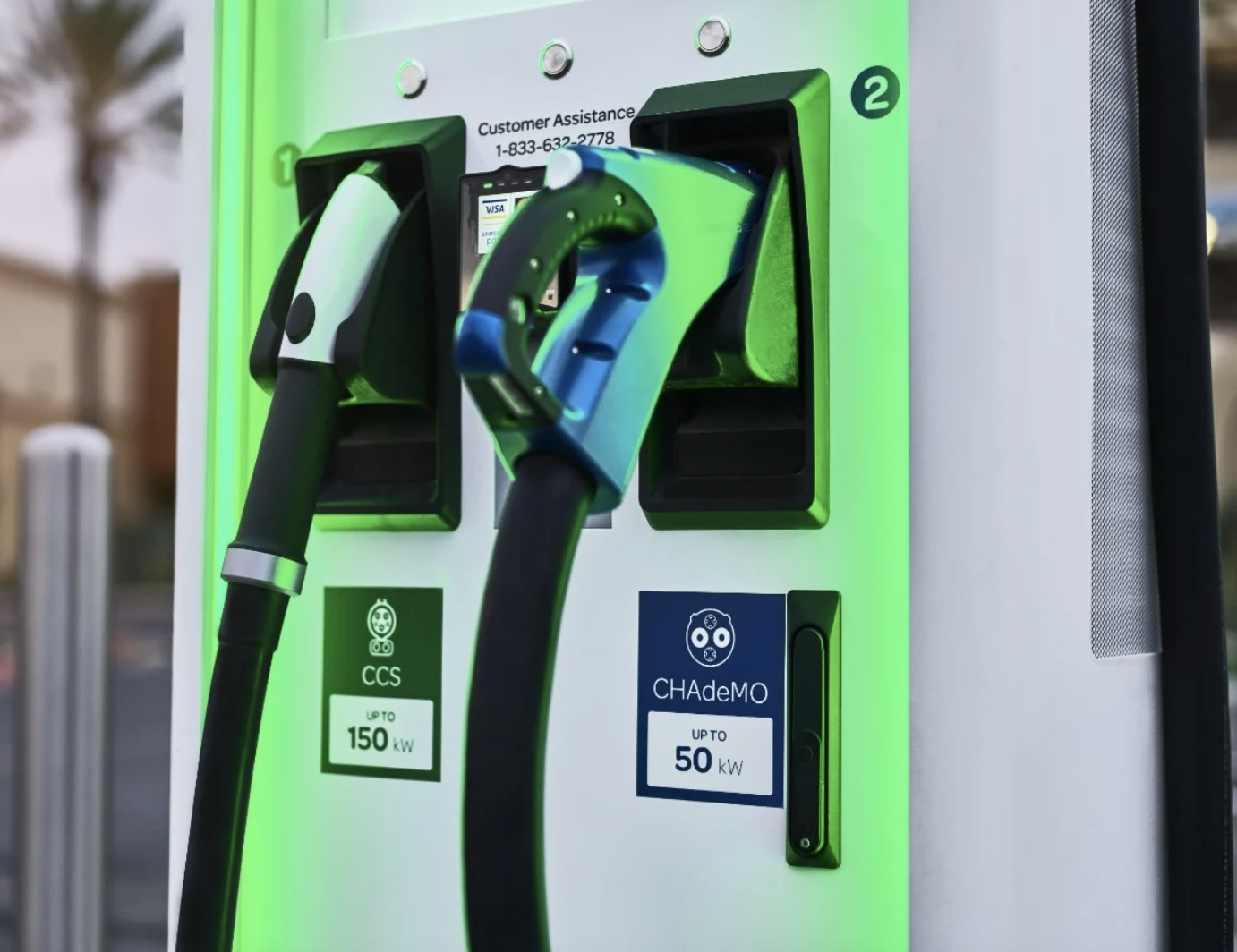 Producten
Vragenlijst Ambitie, rol en behoefte snelladen
Add-on format Laadvisie en Plaatsingsbeleid
Afwegingskader snellaadlocaties
Uitvoeringsmodellen snellaadinfra
Juridische aspecten, waaronder Didam Arrest
Vergunningsvereisten, relatie omgevingswet
Tankstations als binnenstedelijke snellaadlocatie, ontwikkelingen
Samenvatting Marktverkenning snelladers
Stimuleringmogelijkheden realisatie semipubliek 
Link naar referenties snellaadstudies (landelijk, andere NAL-regio’s, etc.)

Alle producten zijn beschikbaar via de besloten NAL Regio Oost omgeving op de NAL website:KLIK HIER
Highlights Producten
Vragenlijst ambitie, rol en behoeften
Welke ‘triggers’ zijn er in de gemeente om met snelladen aan de slag?
Mooie regierol gemeenten door samenbrengen van:
interne behoefte: beleid, ZE-zones
behoefte uit gebruikersgroepen: kwantificeren nog lastig, maar gagesprekken aan
vraag van marktpartijen die willen plaatsen	

2. Formats Integrale Laadvisie en Plaatsingsbeleid
Update en verrijkt met keuzes rondom snelladen
Toevoeging waar het voor snelladen wat ‘dunnetjes’ was
Juist ook verschillen met reguliere laadpalen belicht (bijv. rol semipubliek en type uitvoeringsmodellen)
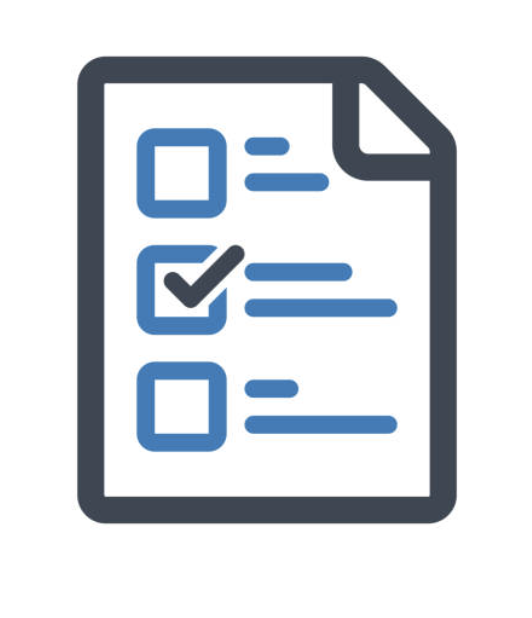 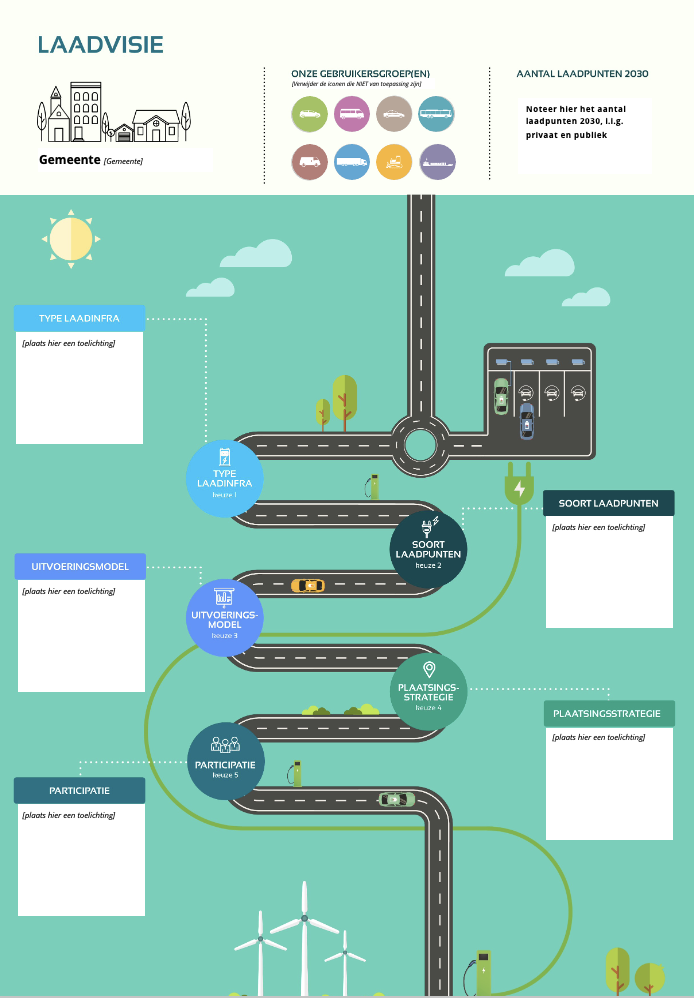 [Speaker Notes: NAL is onderdeel van nationale Klimaatakkoord.]
Highlights Producten
3. Afwegingskader snellaadlocaties
van longlist met potentieel interessante locaties (korte verblijfsduur, veel mensen)
naar shortlist (inclusief netcheck, grondeigendom, bereikbaarheid, etc.)
Locaties ook vastleggen in VOLT
Basis voor gesprek met marktpartijen of uitschrijven concessie
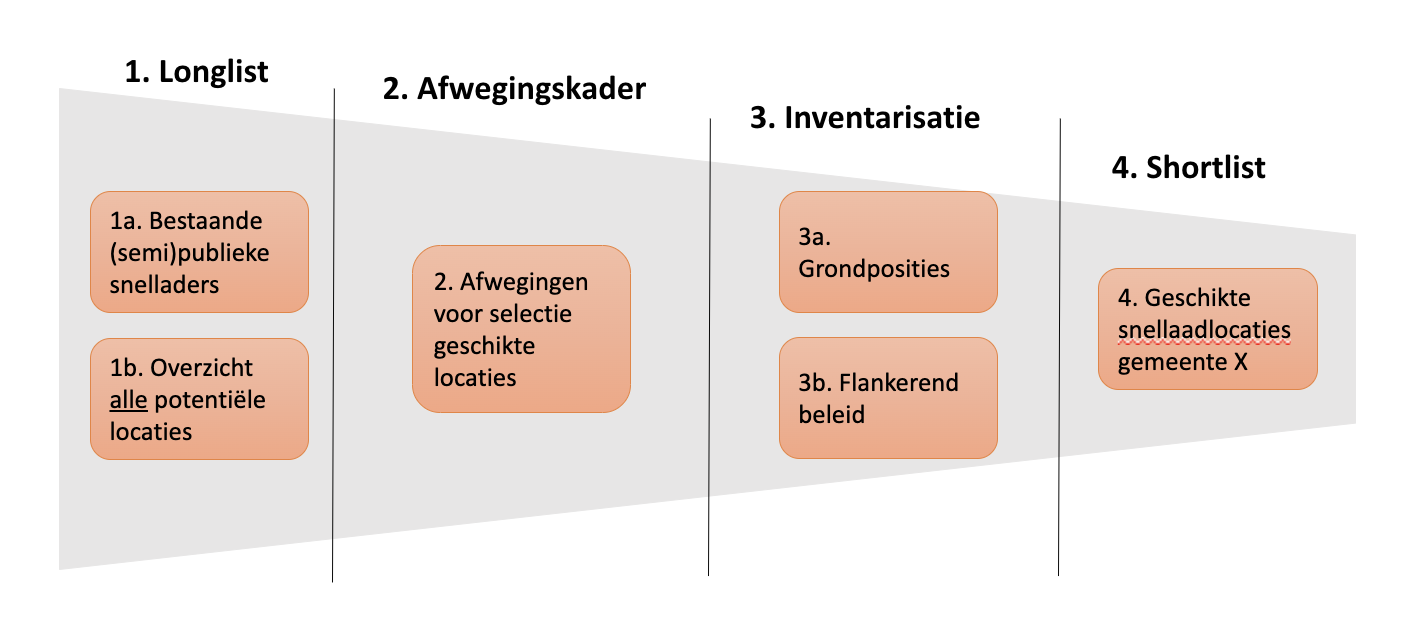 [Speaker Notes: NAL is onderdeel van nationale Klimaatakkoord.]
Highlights Producten
4. Uitvoeringsmodellen
Kortparkeerladers









Snellaadstations eerder op bestaande tankstation locaties
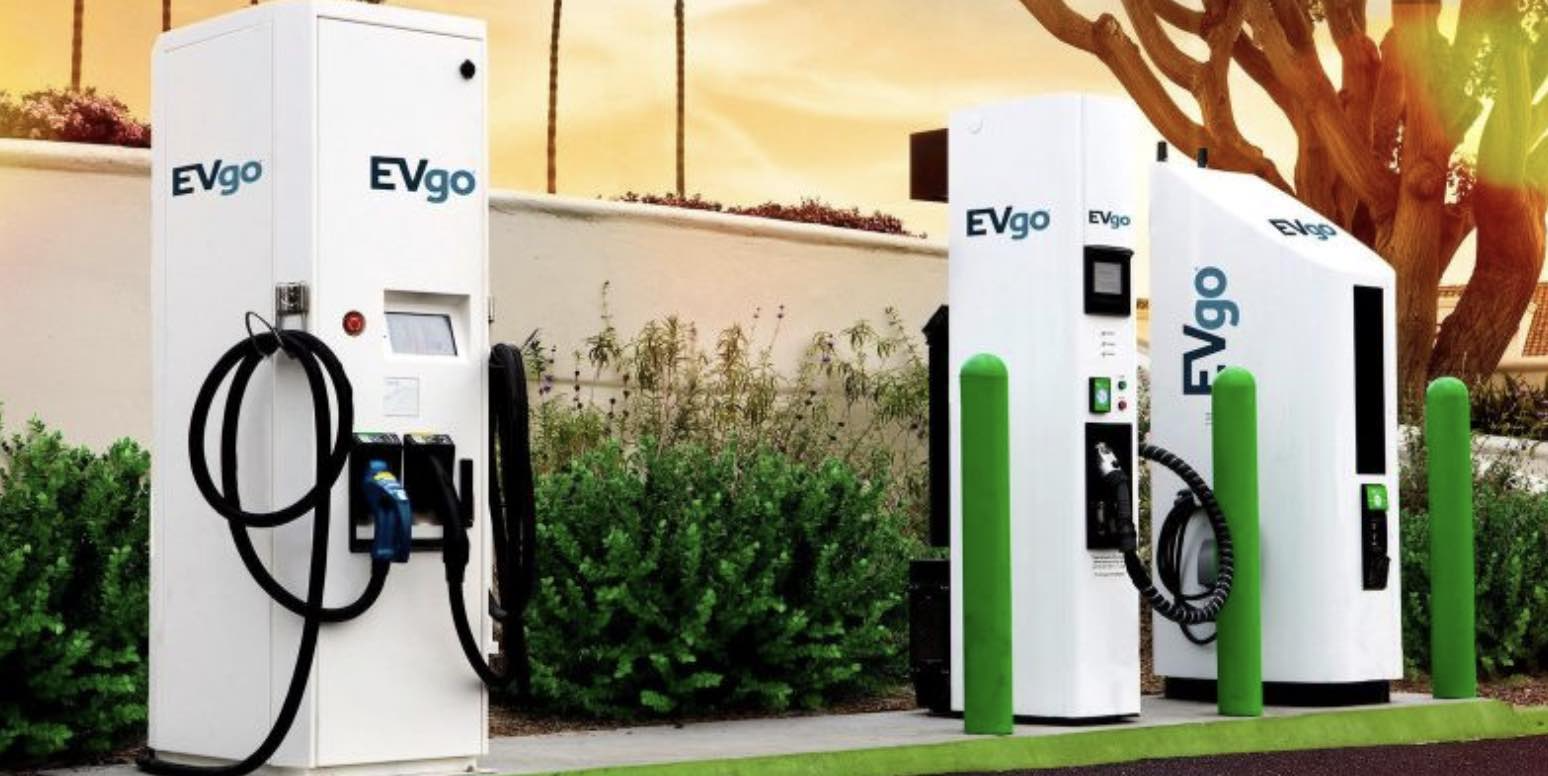 [Speaker Notes: NAL is onderdeel van nationale Klimaatakkoord.]
Voorkeur Uitvoeringsmodel
Wat is uw voorkeur voor het te gebruiken uitvoeringsmodel voor het realiseren van Snelladers?

Ga naar: www.menti.comcode 5291 8908
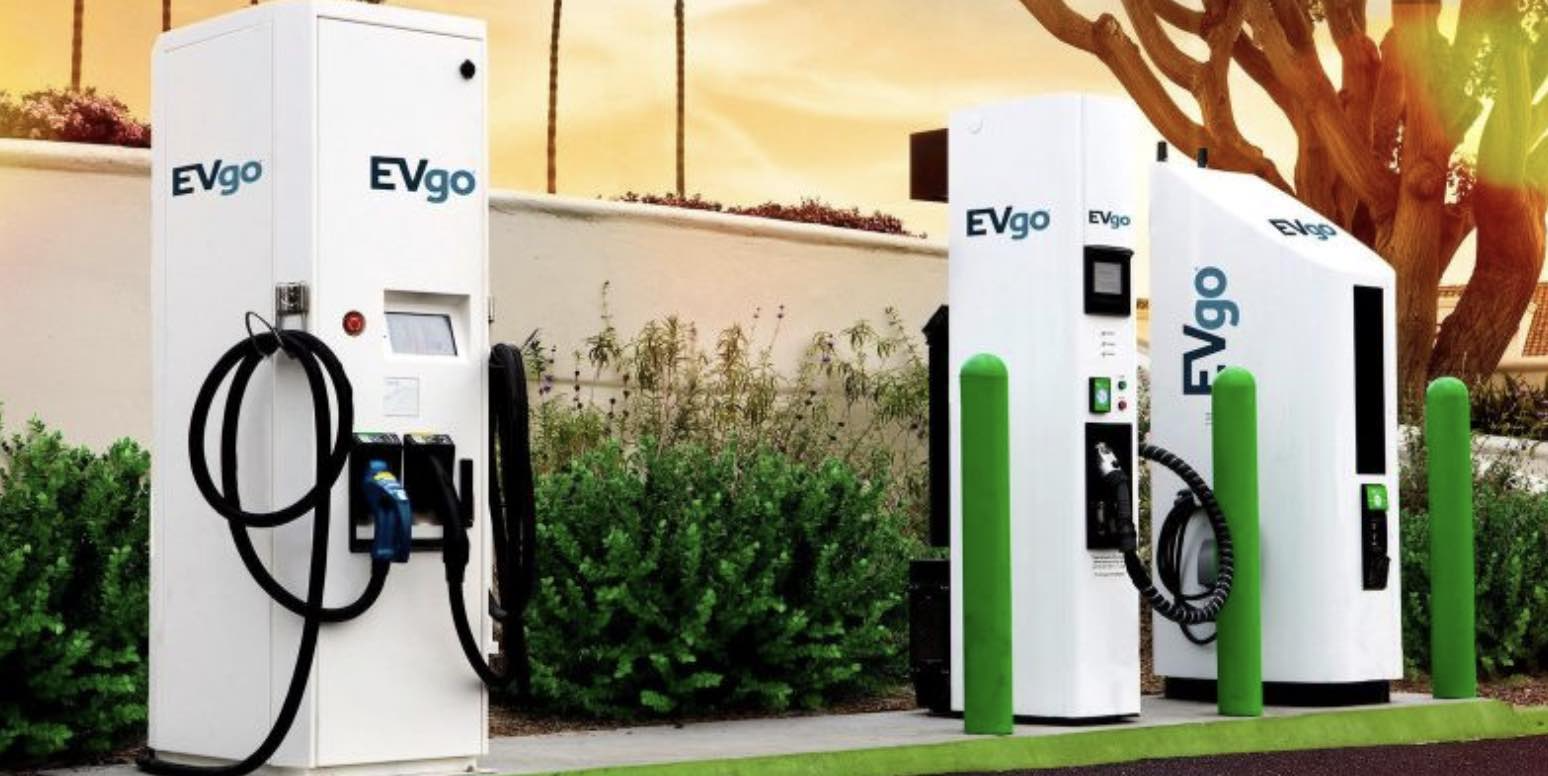 [Speaker Notes: NAL is onderdeel van nationale Klimaatakkoord.]
Voorkeur Uitvoeringsmodel
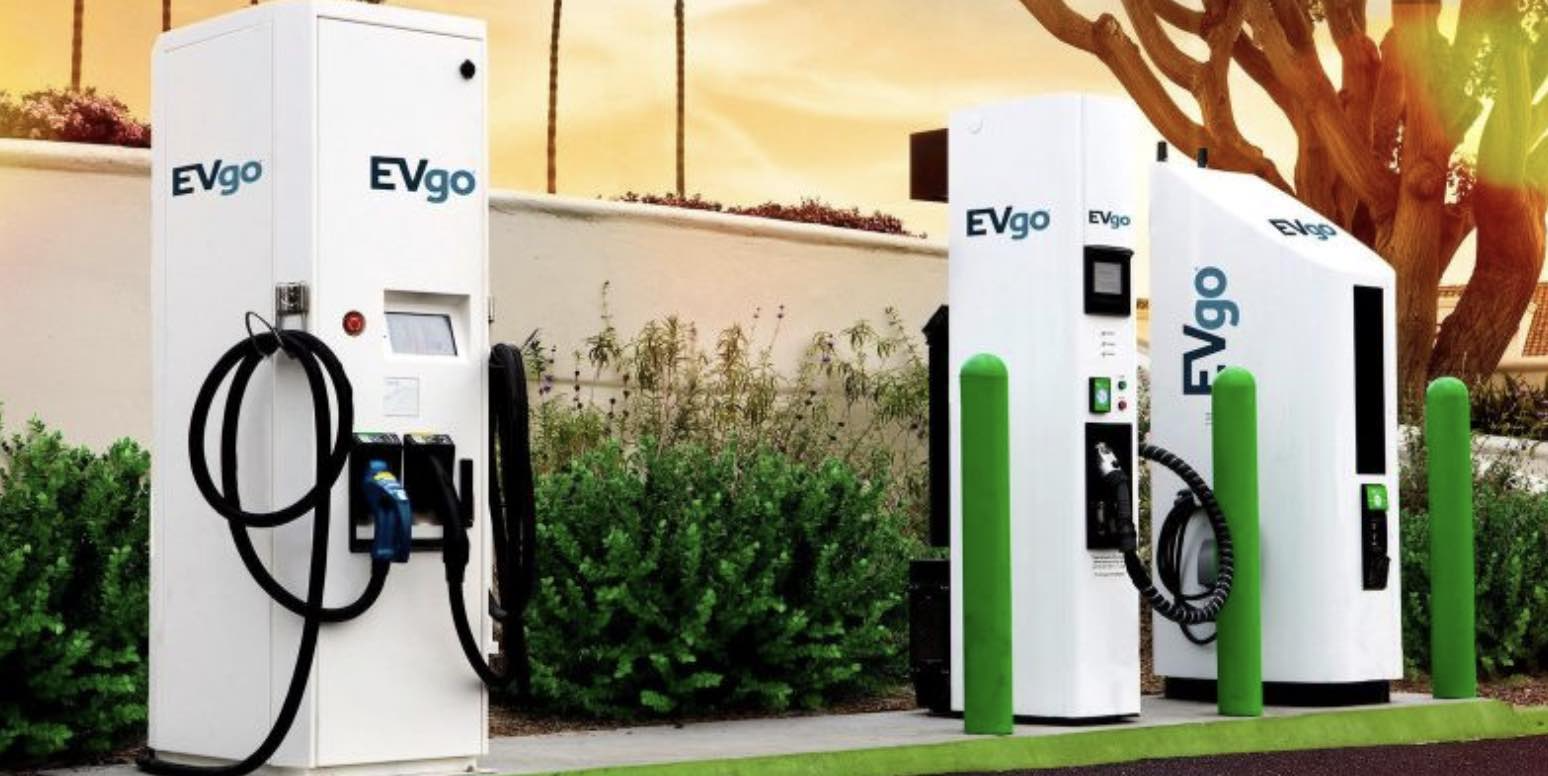 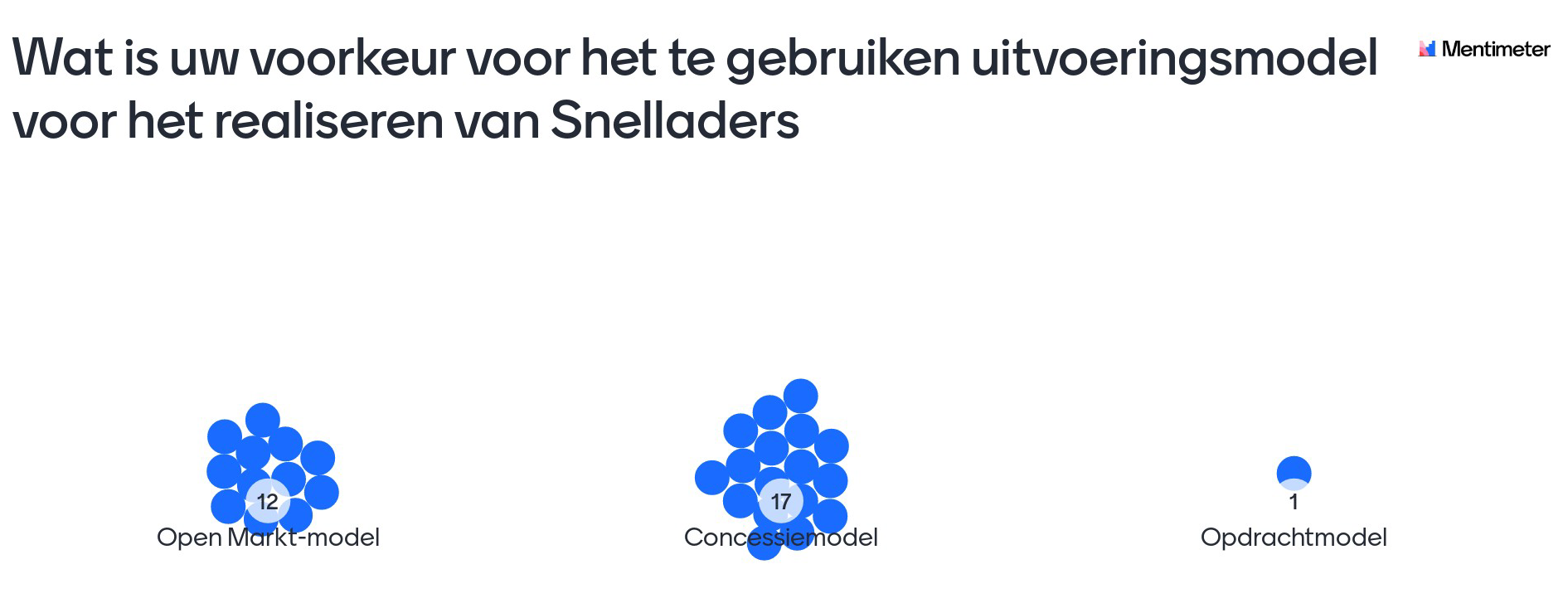 [Speaker Notes: NAL is onderdeel van nationale Klimaatakkoord.]
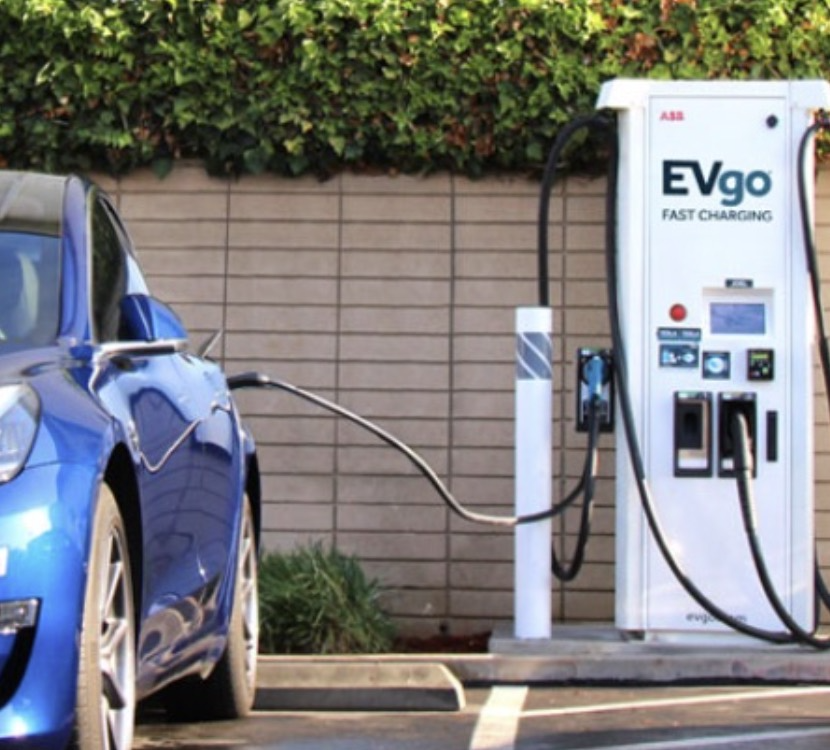 Highlights Producten
5. Juridische aspecten, waaronder Didam arrest

Uitspraak Hoge Raad 29 nov 2021, van toepassing indien:
Onroerende zaak eigendom van gemeente (o.a. grond)
Algemeen aangenomen: ook bij opstalrecht, erfpacht, bruikleen of verhuur van grond
Kortom: geldt ook voor snellaadlocaties op gemeentelijke grond

Hoofdregel: gemeente moet selectieprocedure toepassen
Hanteren selectiecriteria: objectief, toetsbaar en redelijk
Passende mate van openbaarheid, t.a.v. 
beschikbaarheid onroerende zaak, 
selectieprocedure, 
tijdschema, 
Selectiecriteria 
Openbaarheid via passend informatieplatform: gemeentelijke website, Tenderned etc.
[Speaker Notes: NAL is onderdeel van nationale Klimaatakkoord.]
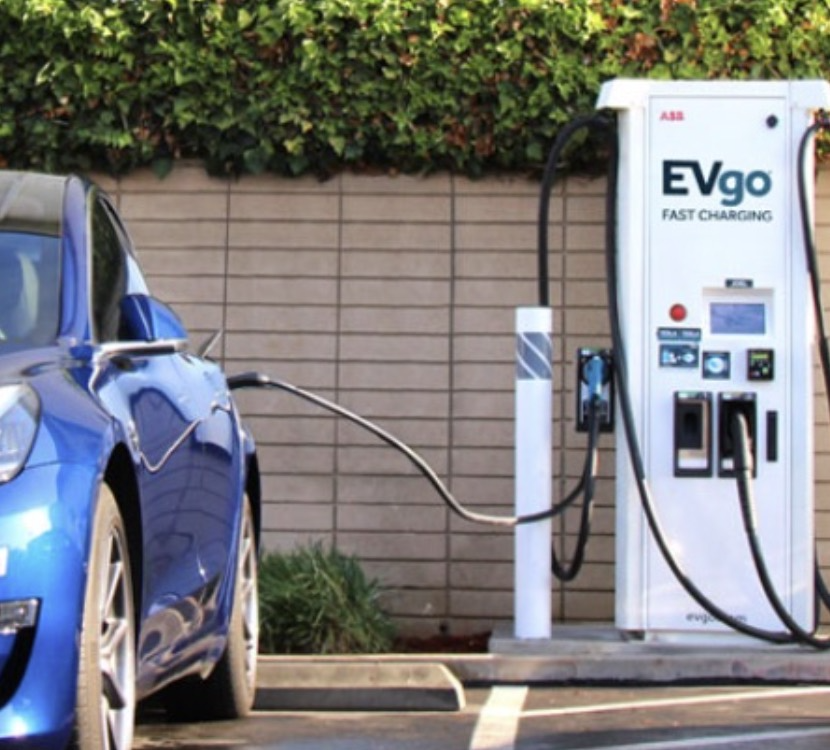 Highlights Producten
5. Juridische aspecten, waaronder Didam arrest

Uitzondering bij maar een serieuze gegadigde

Geen selectieprocedure nodig als:
bij voorbaat vast staat/redelijkerwijs mag worden aangenomen
Slechts één serieuze gegadigde komt in aanmerking
O.g.v. objectieve, toetsbare en redelijke criteria (beleidsvrijheid?)

Vooraf publiceren
[Speaker Notes: NAL is onderdeel van nationale Klimaatakkoord.]
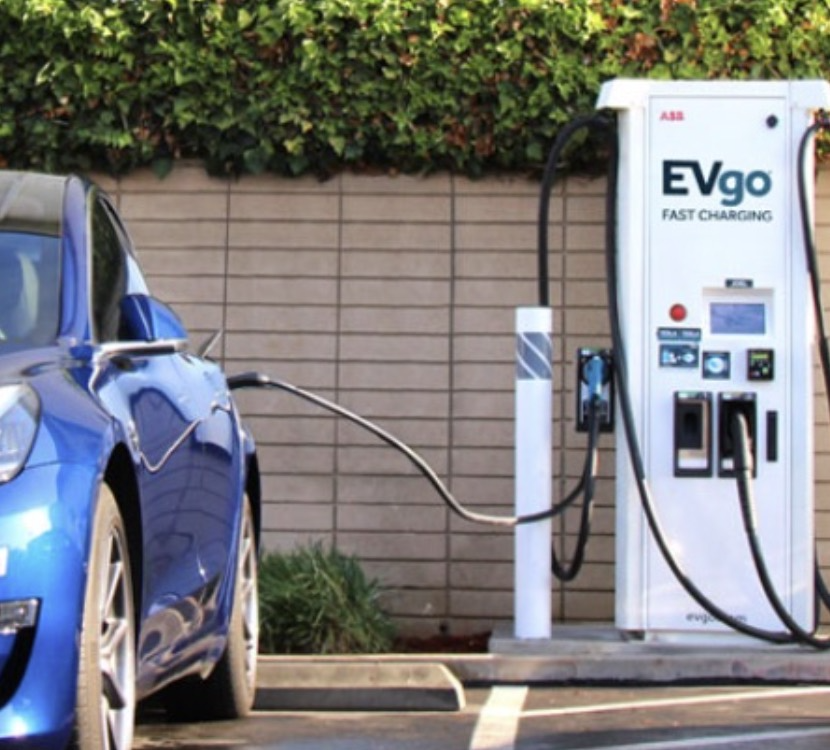 Highlights Producten
5. Juridische aspecten, waaronder Didam-arrest

Concessie
Aanbesteding is uitvoerige selectieprocedure
Indien contractwaarde hoger dan EUR 5.382.000, concessie verplicht
In grensstreken en grensoverschrijdend belang, gelijke behandeling en transparantiebeginsel
Concessieopdracht in meerdere percelen te verdelen

Open markt model:
Is ‘wie het eerst komt die eerst maalt’ toegestaan? Ja, maar ten tijde publicatie wel duidelijkheid over aantallen, locaties en voorwaarden
Ruimte voor één-op-één beperkt, er zijn uitzonderingen denkbaar
Beleid?
[Speaker Notes: NAL is onderdeel van nationale Klimaatakkoord.]
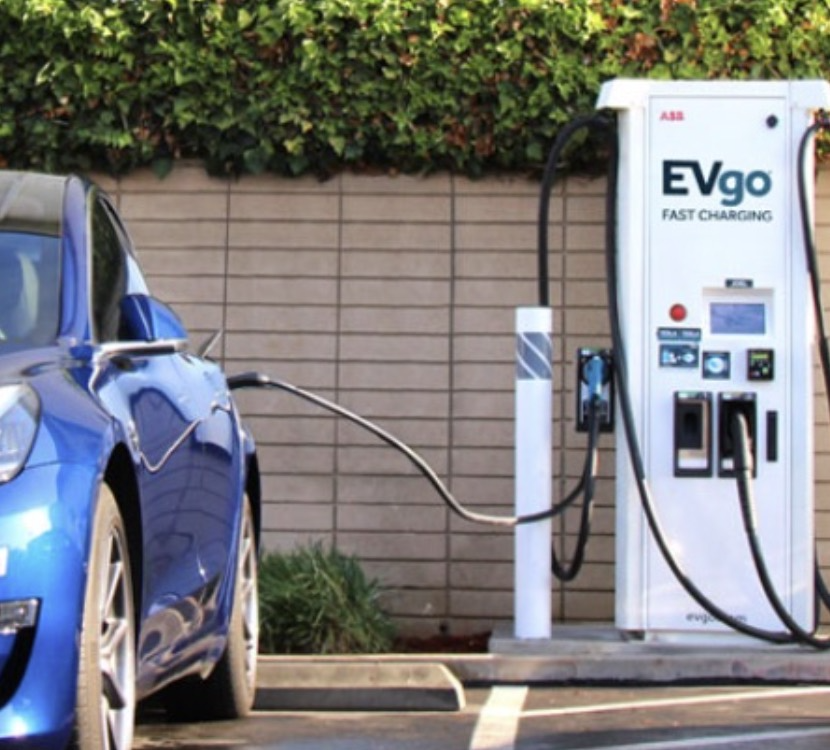 Highlights Producten
6. Vergunningsvereisten

Wat is verplicht? Is het een sturingsmiddel voor gemeenten (case Nijmegen)?
Er loopt landelijk een traject waarin dit wordt uitgewerkt
Vergunningsvereisten zijn meegenomen in de Omgevingswet. Er zijn verschillende uitspraken van rechtbanken en daarom goed om dit in detail uit te werken


7. Tankstations

Trends en ontwikkelingen en mogelijkheden om over te gaan in snellaadlocaties
Hoe bepaal je als gemeente nu of een tankstationlocatie potentie heeft om in de toekomst als binnenstedelijke snellaadlocatie te gaan fungeren? Het stappenplan is beschikbaar om hier mee aan de slag te gaan
[Speaker Notes: NAL is onderdeel van nationale Klimaatakkoord.]
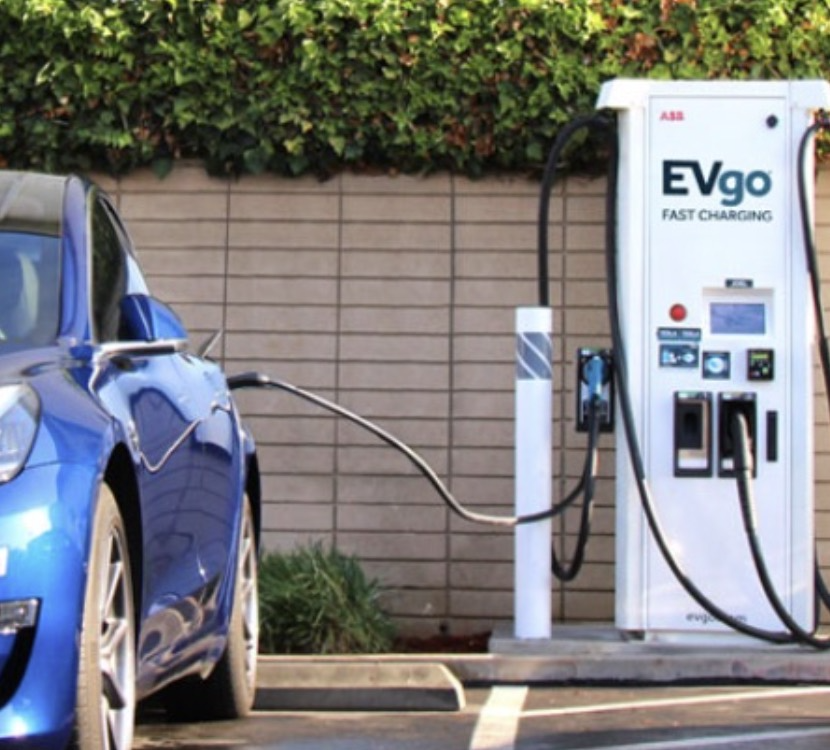 Highlights Producten
8. Samenvatting marktverkenning snelladers

Vier organisaties gesproken
Locatie is leidend voor laadgedrag
Gekeken naar voldoende fysieke ruimte voor plaatsen van snelladers
Drijfveren achter de business case zijn tarief, verbruik en exploitatietermijn
Range tussen 30 kW en 350 kW
Vanuit Snellaadonderzoek Zuid komt naar voren: 
Om realisatie niet te vertragen is afwachtende houding van gemeenten niet wenselijk 
Partijen aan de voorkant betrekken, bijv. bij aanbestedingen, locatiebepaling etc. dit versnelt hele proces en komt effectiviteit ten goede
[Speaker Notes: NAL is onderdeel van nationale Klimaatakkoord.]
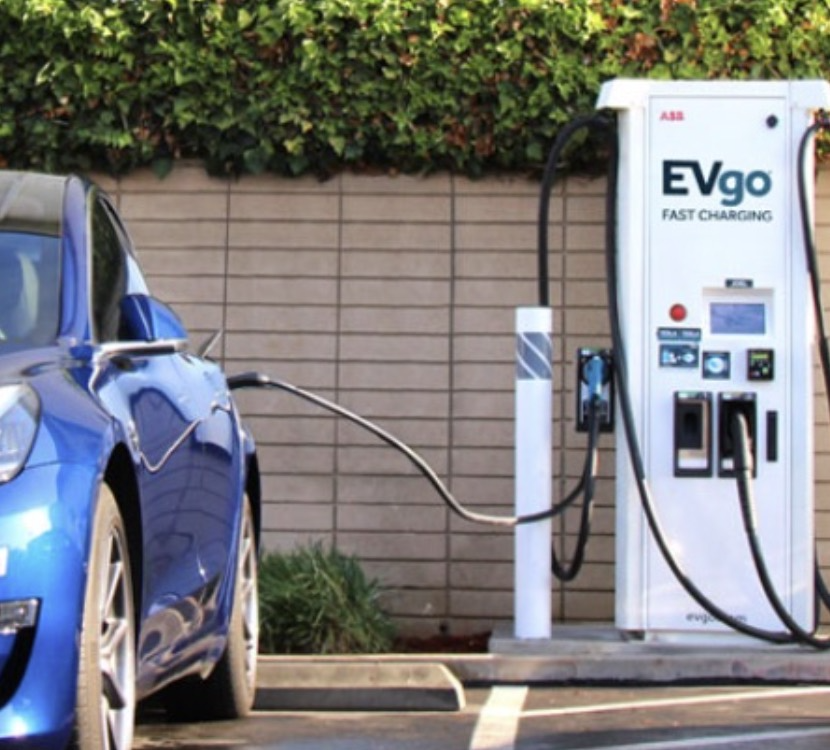 Highlights Producten
9. Stimuleringsmogelijkheden realisatie semipubliek

Subsidies
Versnellen vergunningentraject
Delen van kennis (service aan klanten, geld verdienen, etc.)
	

10. Link naar referentie snellaadstudies onder andere:

NAL-Zuid onderzoek
MRA-e prognoses snelladers	
Informatie over netverzwaring (Liander)
…
[Speaker Notes: NAL is onderdeel van nationale Klimaatakkoord.]
Belangrijkste bevindingen Pilot
Netcongestie is ook hier een issue. Snelladers worden veelal aangesloten op het MS-net, nieuwe aansluitingen zijn lastig/ voorlopig  niet mogelijk
Snellaadvermogen afstemmen op verblijfsduur 
Oplossingen zoeken in creatief gebruik van bestaande aansluitingen
Snelladen kan weldegelijk een alternatief zijn voor regulier laden 
Behoeftebepaling blijft lastig, stel gerichte vragen aan gebruikersgroepen
Beginnen met behoefte personenvoertuigen en daar in voorzien
Outlooks voor personenvoertuigen bekend, maar Marktpartijen zetten hoger in
Passief betekent: geen snelladers in openbare ruimte, ongecontrolleerde realisatie op semi-publiek, etc.		
Wees als gemeente dus voorbereid in plaats van afwachtend
Aan de slag
0. Ambitie en rolbepaling
Aan de hand van deze aanpak, begin met (Stap 0):
Bepalen wat je als gemeente met snelladen wil en moet
Achterhalen daarvoor wat behoefte is (intern en vanuit markt)
Gebruik product Vragenlijst om hierachter te komen


Uitwerking hiervan in visie en beleid en welke uitvoering daarbij past, volgt (Stap 1 – 3)



En uiteindelijk: zet geschikte locaties op de plankaart
Doorloop de aanpak samen met je laadconsulent en bepaal welke stappen je als gemeente zet.
3. Uitvoeringsaanpak
2. Plaatsingsbeleid
1. Laadvisie
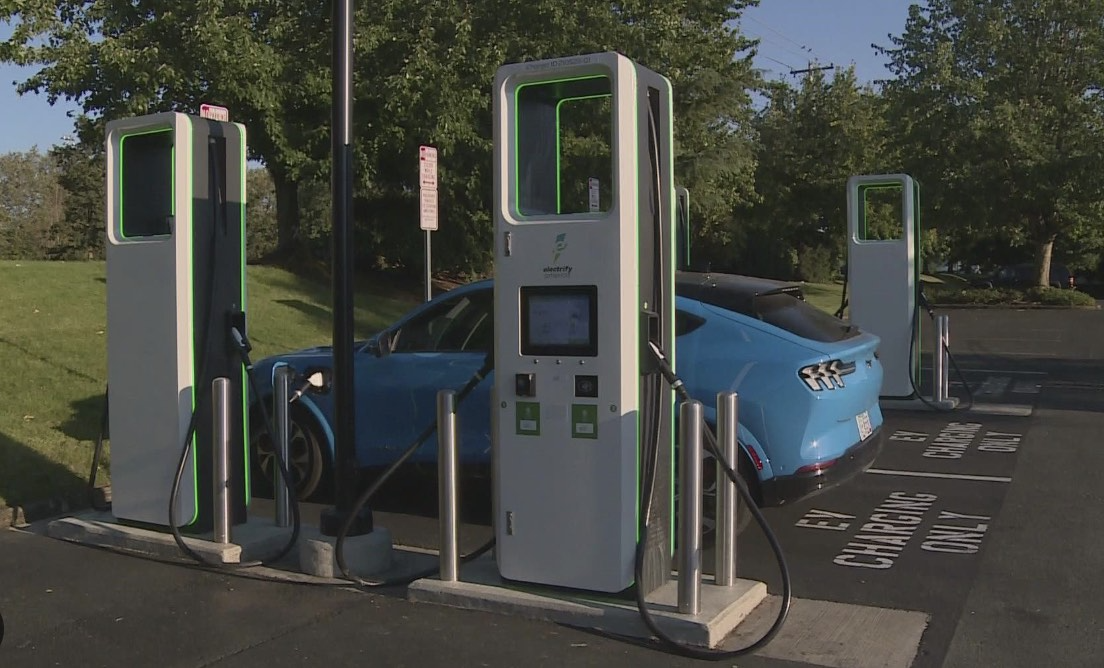 Verdere vervolgstappen
Onderzoeken welke ondersteuning vanuit GO-RAL in de Uitvoering:
Gezamenlijke uitvraag snelladers voor meerdere gemeenten (concessie)
Modelovereenkomst voor Vergunningenmodel, wellicht ook samen met NKL
We volgen uiteraard landelijke ontwikkelingen
Waar hebben jullie nog meer behoefte aan?
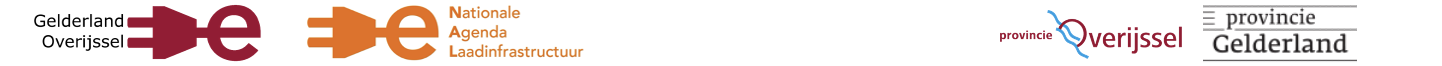 Vragen?
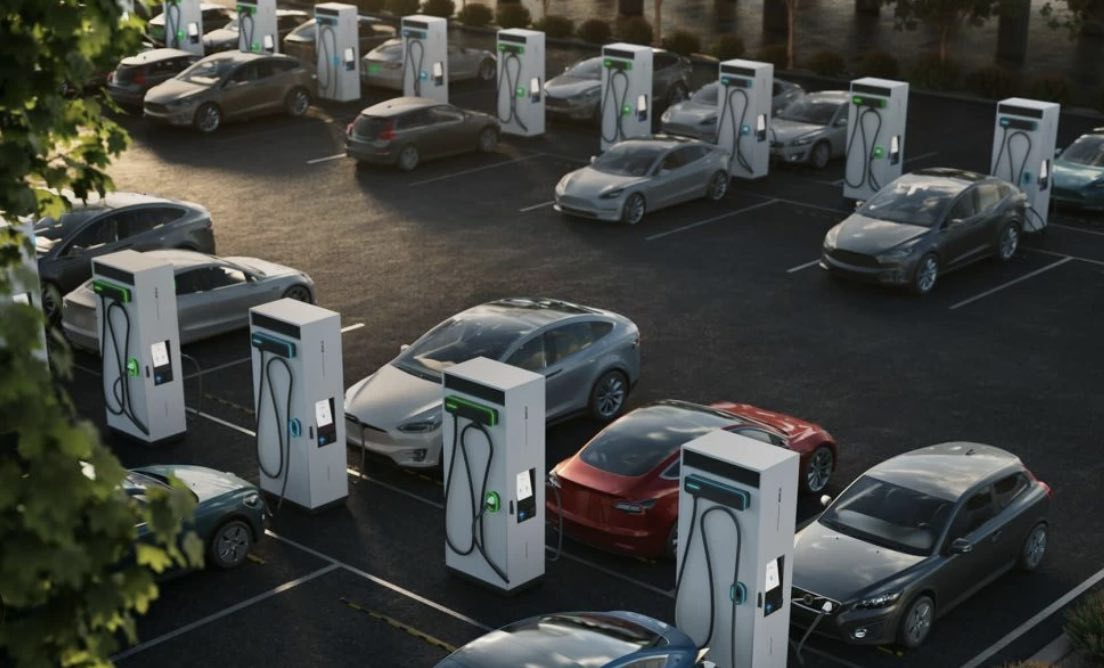